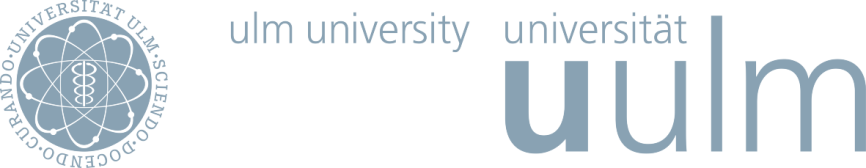 Guidelines 
for the Presentation
Martin Kies*
Institute of Economics | 2015-01-29
* Strongly influenced by „Präsentations- und Foliencoaching“ from André Seemann (Institute of Controlling, Ulm University)
Recommended Structure
Introduction
(Situation, 
Problem, Task)
5 min
10 min
Discussion
Presentation,
Results
and Summary
20 min
25 min
Incorporate Organizational and Interaktive Elements into your Timing
10 min
35 min
In the case of two presenters, the share of each contribution should be around the same length (within the given time).
The Grade Depends on Several Different Important Aspects
A Good Preparation is Essential
The Basic Requirements Have to Be Met
The Layout Has to Be Appropriate
Consistent colour scale
 page numbers
 Font size min. 18 pt
Layout
Flashy / too many colours
Too many animations
Cluttered slides
Attractive
       products and
	services
Potential for
 product 
develop-
ment
Loyal and
       paying
customers
Sustainable 
    success in sales and 	earnings
Example on How to Use Animations Effectively
Complex slides can be build gradually
The focus is drawn to the new element
Animations can be used to illustrate the point
More is often less!
A seminar presentation should train the scientific  method
The presentation has to meet the same standards as a written seminar thesis.
Citations and adaptations from scientific sources have to be labed as such, based on the rules for seminar theses.
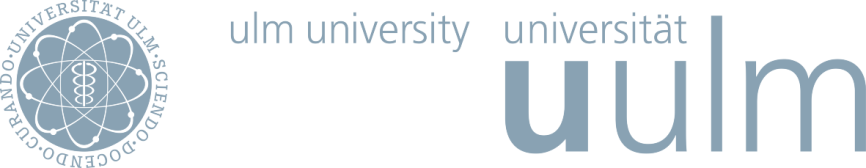 Here we cite based on Kranz (2013).
Fig. 1.1: Logo of Ulm University,
Source: www.uni-ulm.de
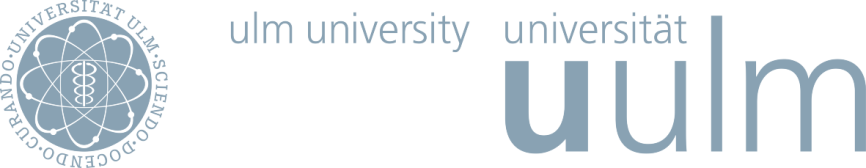 Appendix
Be Aware of the Specific Tasks of This Seminar
Structure Your Contents to Increase the Knowledge Transfer
Introduction
Main Section
Conclusion
Appendix
Introduction of the topic
Target of the presentation
Presentation of an agenda
Relevance of the topic
…
Logical argumentation
Connect your slides meaningfully
Summarize intermediate results
Summarize final results
Open question leading to discusssion
Possible background information
Possibly your results in further detail
Possibly intermediary calculations
…
Bibliography
Kranz, S. (2013), 
	"Richtlinien zur Erstellung einer wissenschaftlichen Arbeit“ ,
	http://www.uni-ulm.de/fileadmin/website_uni_ulm/mawi.inst.160/pdf_dokumente/richtlinien_eng.pdf,
	Version from 2013-06-05